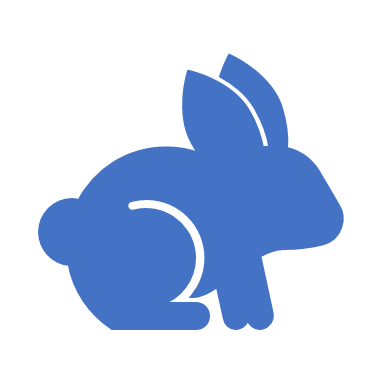 Ostern in Italien
La pasqua
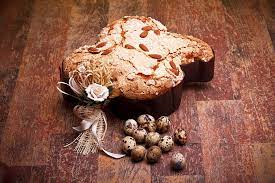 Mangiare
La Colomba pasquale
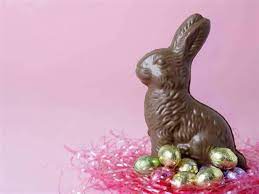 Mangiare
Il coniglietto di cioccolato
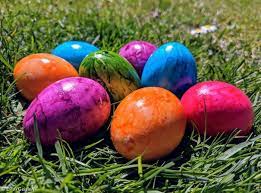 Tradizione
Dopo la cerca di uova si  può mangiare gli uova di cioccolato
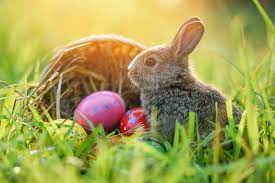 Tradizione
Il coniglietto pasquale
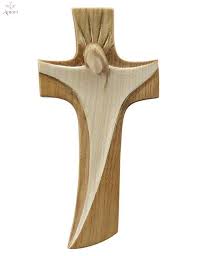 Tradizione
La  croce sta per la rinascità di Gesù dopo la crocifissione
L‘attività
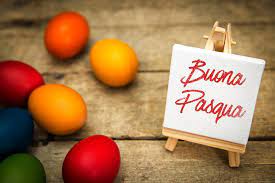 Il pick-nick
Cerca di uova
Festa populare
Buon venerdì è un giorno di lutto
Santo sabato raduno nelle Chinese
https://de.wikipedia.org/wiki/Ostern
https://de.wikipedia.org/wiki/Colomba_pasquale
https://images.app.goo.gl/HJH8eo5Q3wFFjuys9
https://images.app.goo.gl/ZqjBPkbCabythrr3A
https://images.app.goo.gl/KQjznydeBwAivbVp7
https://images.app.goo.gl/Rc16YS5dVc17aC5b8
https://praxistipps.focus.de/ostern-in-italien-beliebte-braeuche-und-traditionen_99284